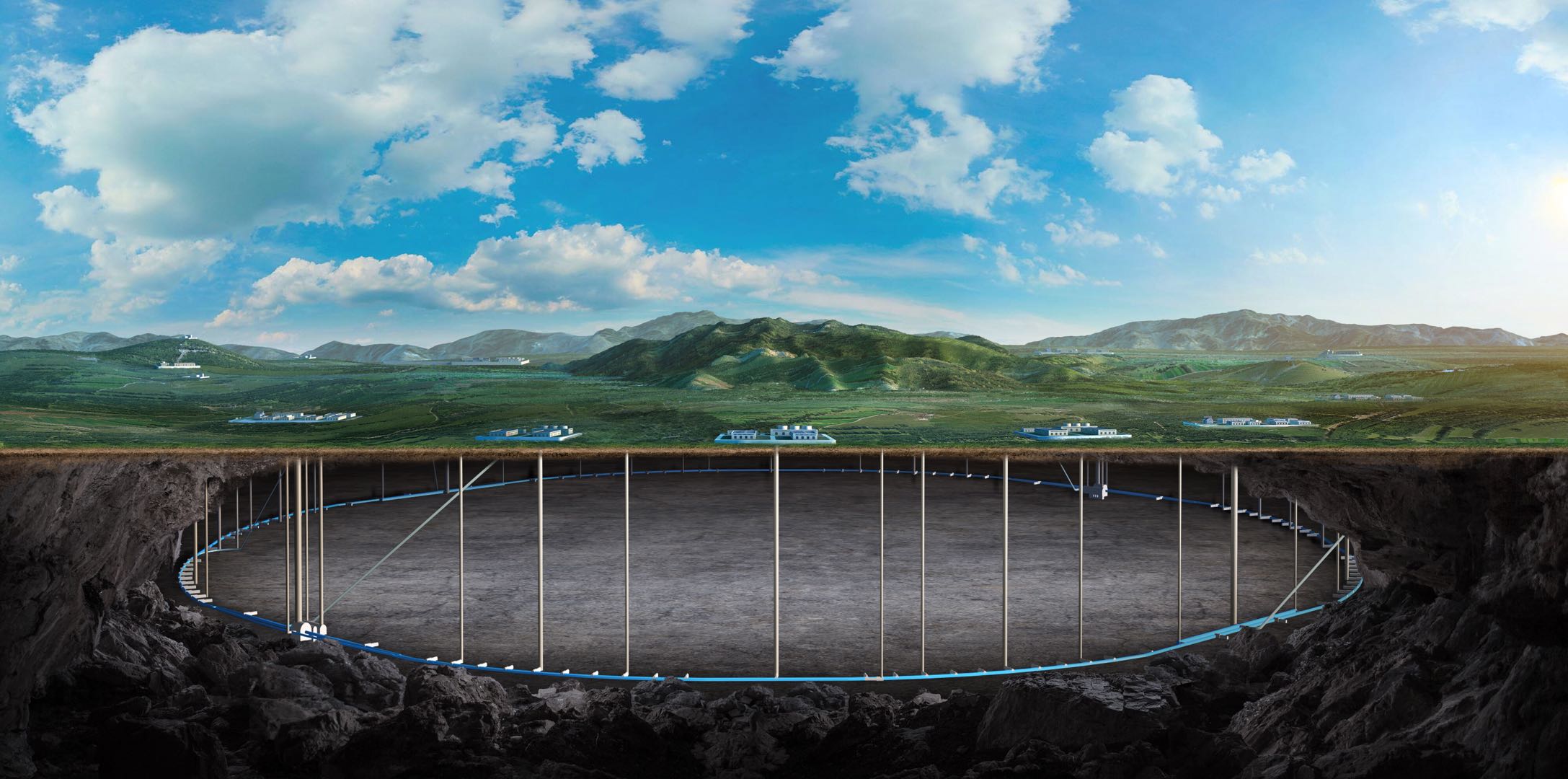 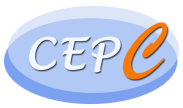 CEPC vacuum chamber design with photon absorbers in comparison with TDR vacuum design
Guangyi Tang
On behalf of CEPC RP Group, Yongsheng Ma, Na Wang and Mei Yang
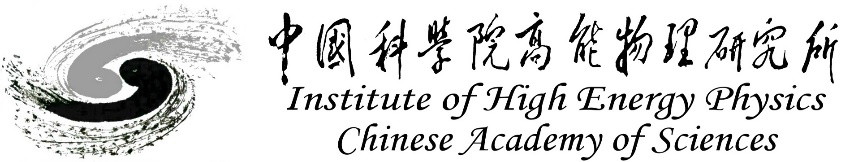 1
11. July. 2025, Beijing, IHEP
Content
Design criteria and photon absorber @FCC
CEPC TDR shielding scheme v.s. photon absorber scheme
Prompt dose level in the tunnel for TDR scheme
Protection of radiation-sensitive equipment
Cables, electronics, optical fiber …
Induced dose level in the tunnel for TDR scheme
TDR shielding scheme v.s. photon absorber scheme
Induced/Prompt dose level in the tunnel
Magnet shielding for photon absorber scheme
Conclusion
Radiation level for electronics
CAS - CERN Accelerator School: Power Converters, 245-263
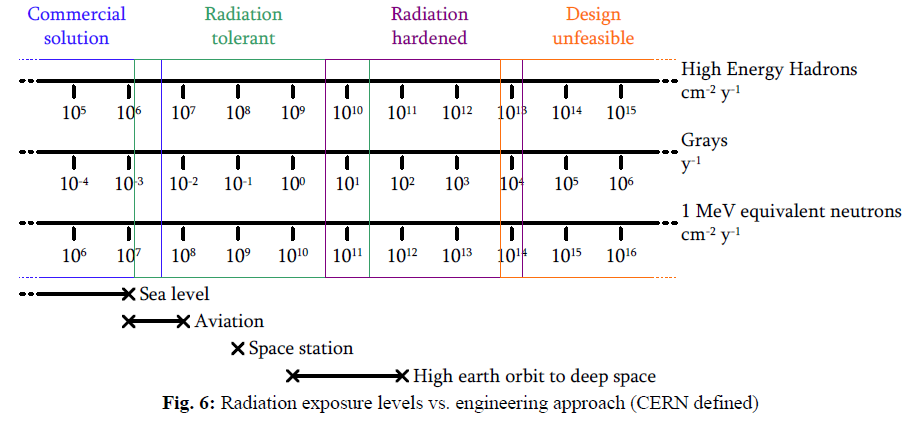 We set upper limits here.
3
Radiation level for optical fibers and cables
Radiation-sensitive equipment: electronics, optical fibers and cables/insulations.
In the collider tunnel, the radiation level is much higher than in the linac/transport line/damping ring. Electronics in the collider tunnel without shielding may be broken soon.
First priority to design shielding in collider tunnel.
Use absorbed dose, 1MeV-equivalent neutron fluence and high energy hadron fluence to assess the radiation exposure levels.
For optical fibers:
Accumulated absorbed dose < 100 Gy for ordinary optical fiber 
Accumulated absorbed dose < 10 kGy for radiation-resistant optical fiber
For cables/insulations:
Absorbed dose < 1 MGy considered for polyethylene, PVC, etc..
2025 European Edition of the International Workshop on the Circular Electron-Positron Collider (CEPC), Barcelona, Spain: CEPC large scale and precision control system study in EDR (remotely) · IFAE Indico
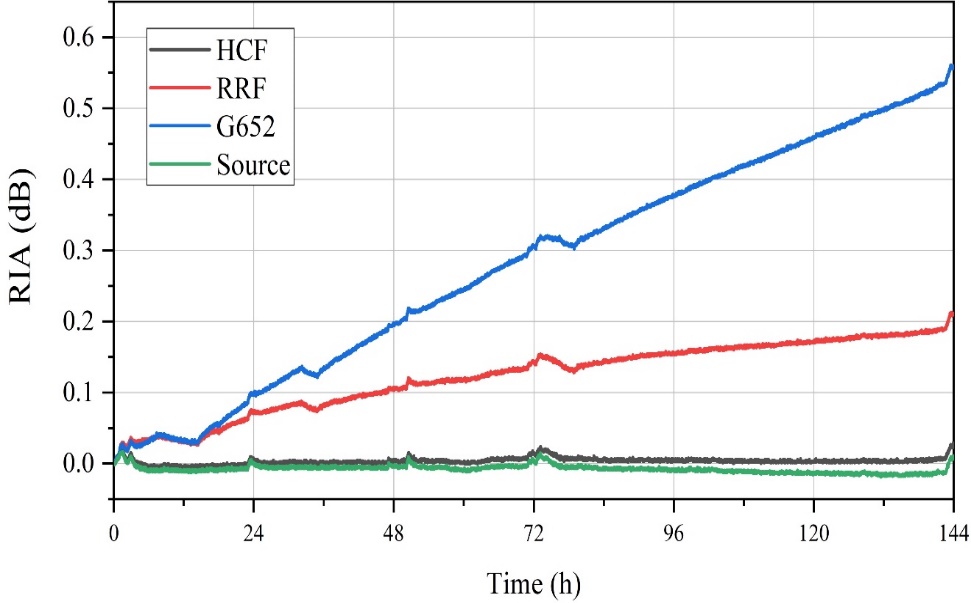 Total dose:
354Gy@HCF，268Gy@RRF，195Gy@G652
Radiation Induced Attenuation (dB)
RADIATION PROBLEMS IN THE DESIGN OF THE LARGE ELECTRON - POSITRON COLLIDER (LEP). (1984)
4
FCC photon absorber scheme: thermal analysis
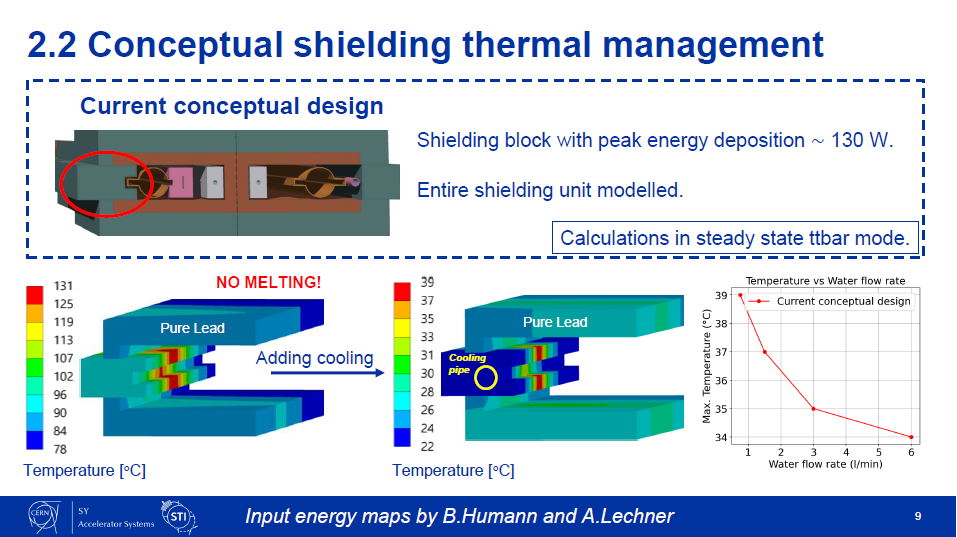 From FCC Week 2025 talk
Internal            External
5
FCC photon absorber scheme: dose levels
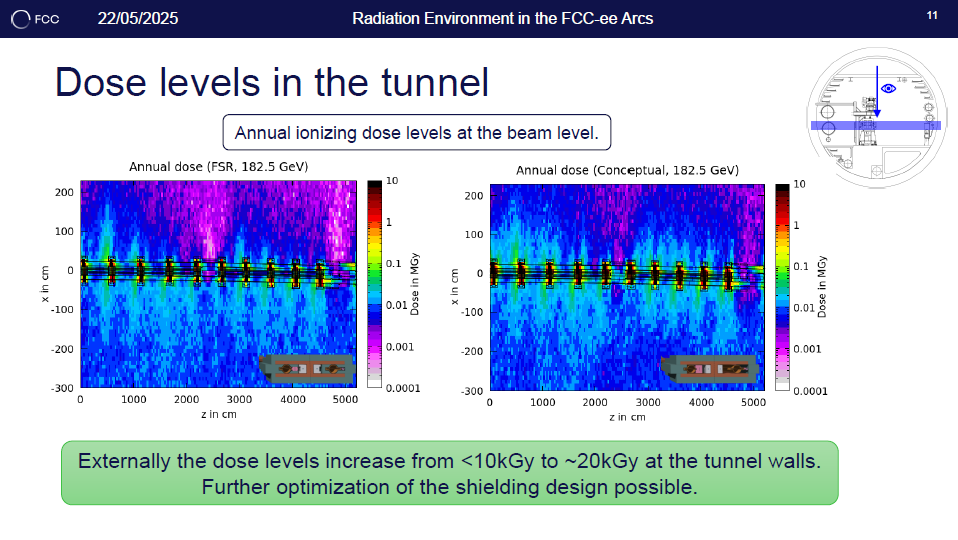 From FCC Week 2025 talk
6
FCC photon absorber scheme: electronics bunker
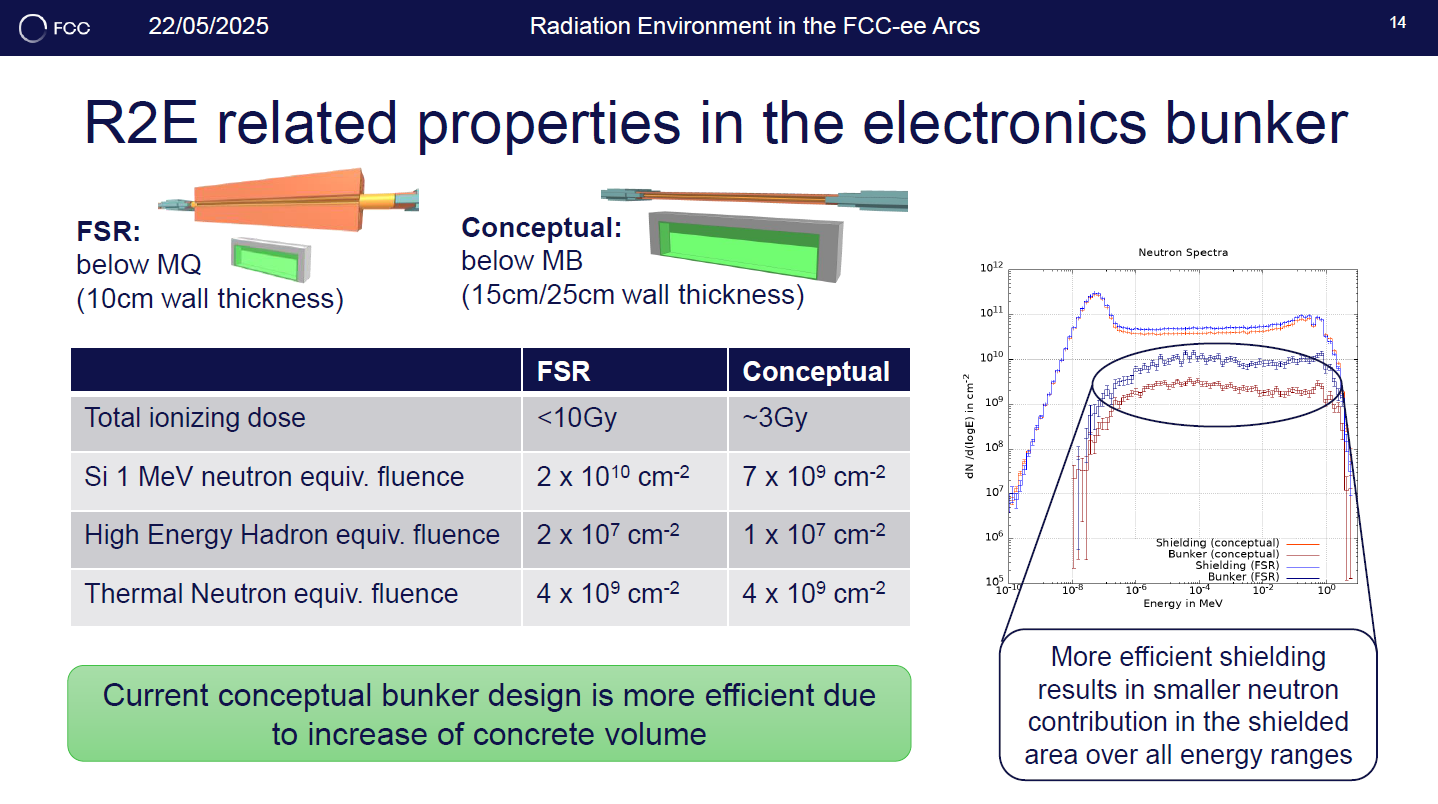 FCC Week 2025 talk
7
TDR simulation setup: a typical collider arc region
According to mechanical arrangement, a beamline shows below











Dipoles with bellows and pumps -> Correctors -> Quadrupole -> BPMs -> Sextopoles  -> Dipoles with bellows and pumps
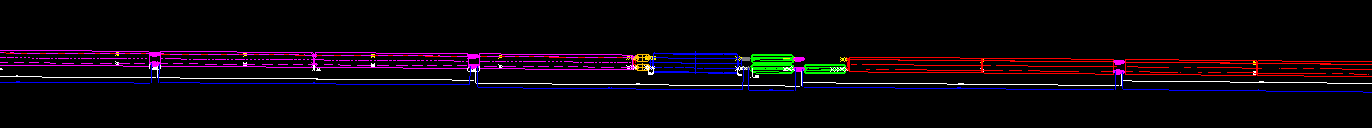 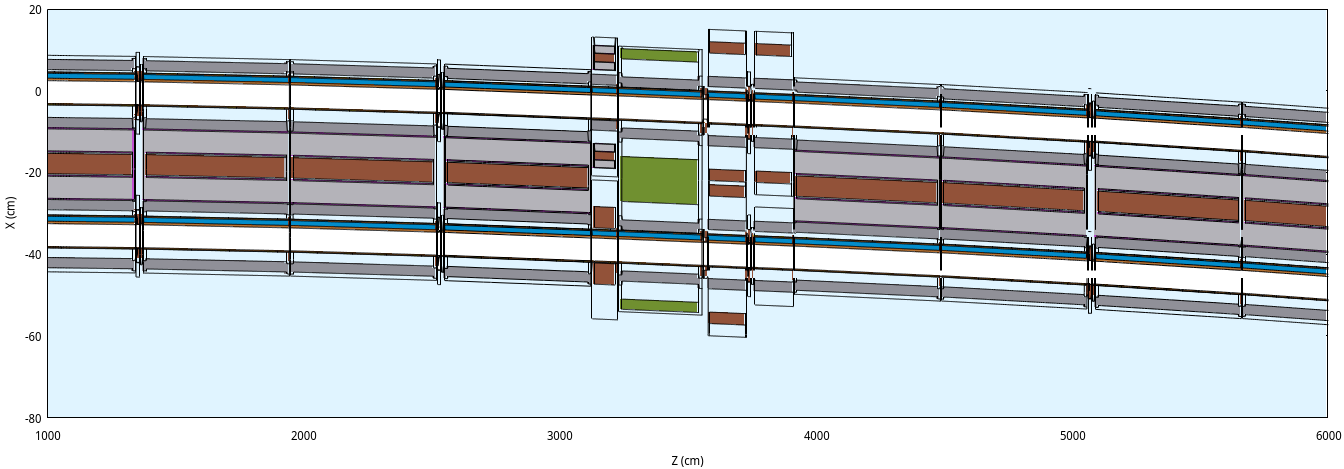 8
Photon absorber simulation setup：vacuum chamber
TDR scheme










Diameter: 56mm
Photon absorber scheme










Diameter: 56mm; Total width (beampipe + antechamber + cooling pipe): 109.5mm
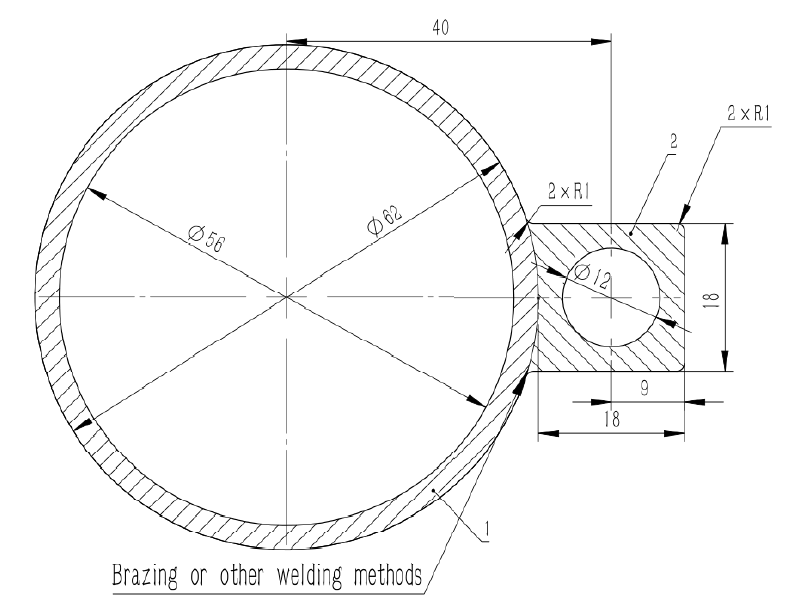 From Yongsheng
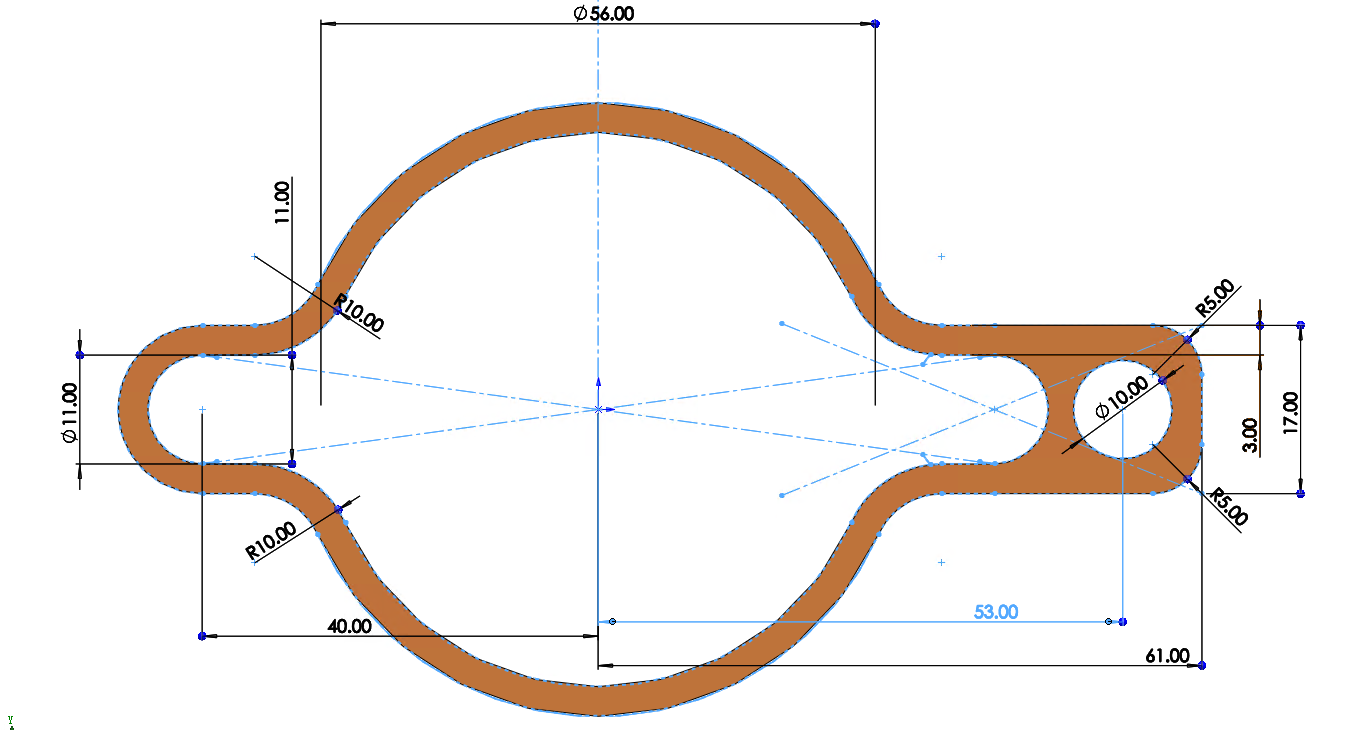 9
Photon absorber simulation setup：magnets
From Mei
TDR scheme, width of lead: 25mm












The costs of magnets are same; the powers increase 10%, according to TDR design.
Photon absorber scheme, width of lead in dipole/quadrupole: 38mm, with extra 20mm lead on the top/under the bottom of dipole
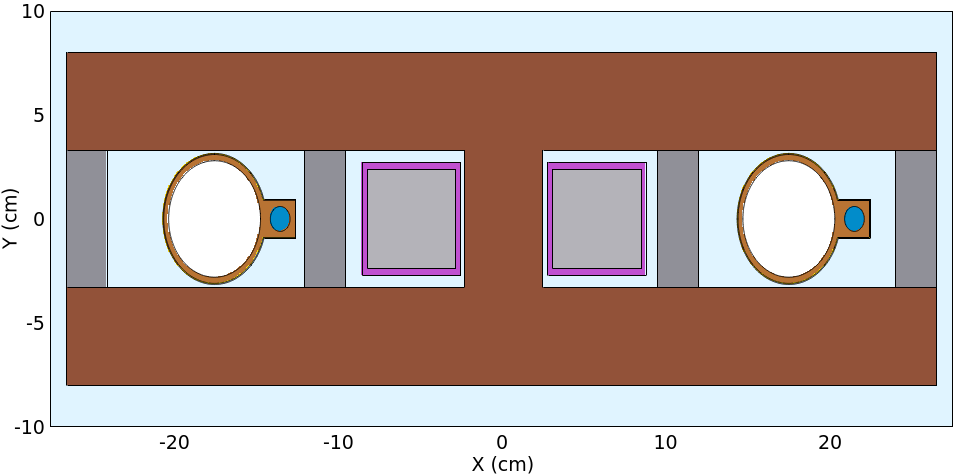 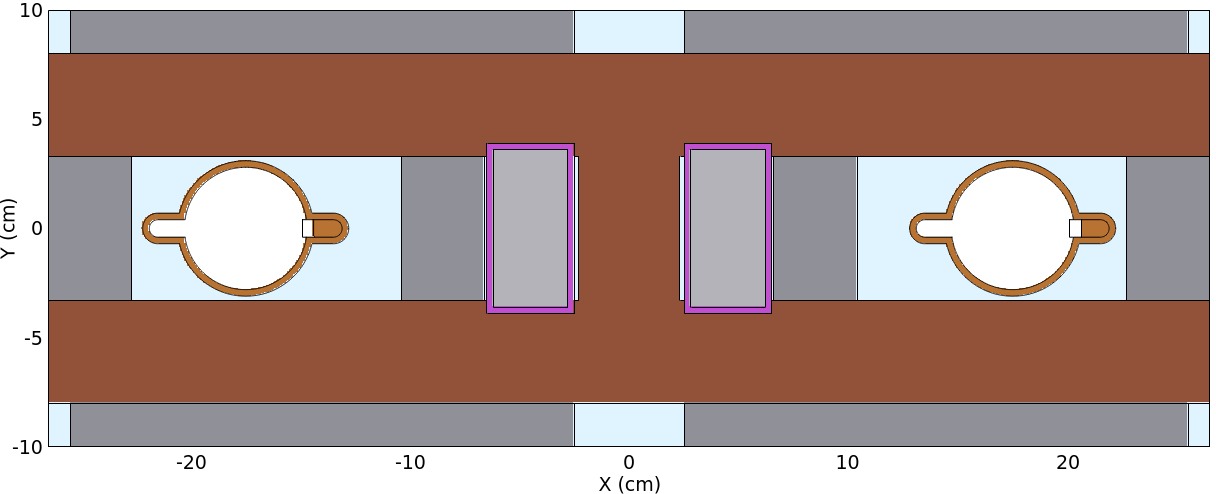 Dipole






Quadrupole
with epoxy resin insulation
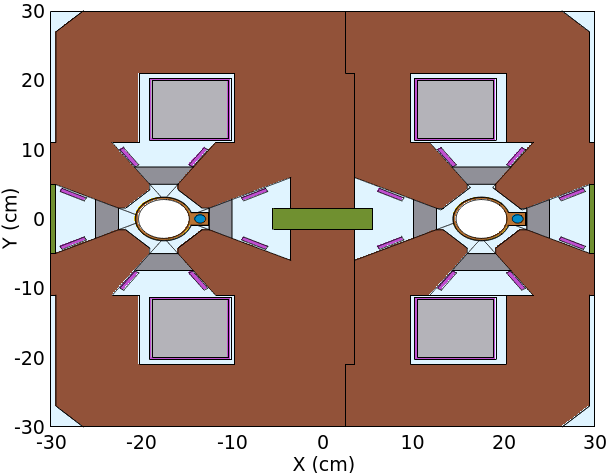 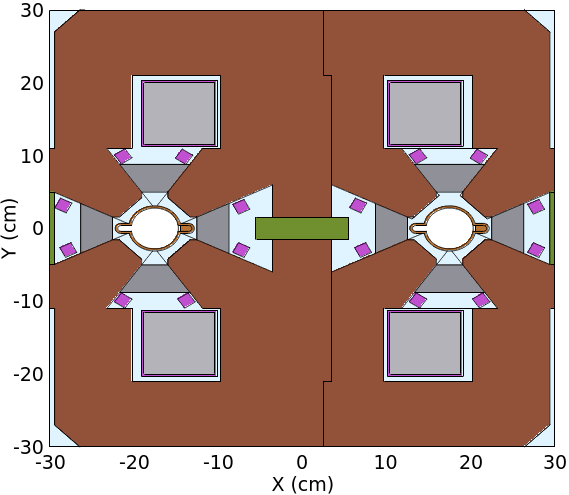 with epoxy resin insulation
10
Beamline arrangement
TDR scheme










   25mm thick lead
Photon absorber scheme










Photon absorber located in dipole and quadrupole, with lead around
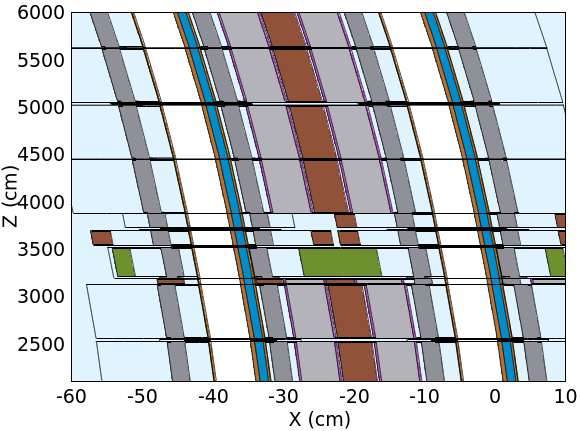 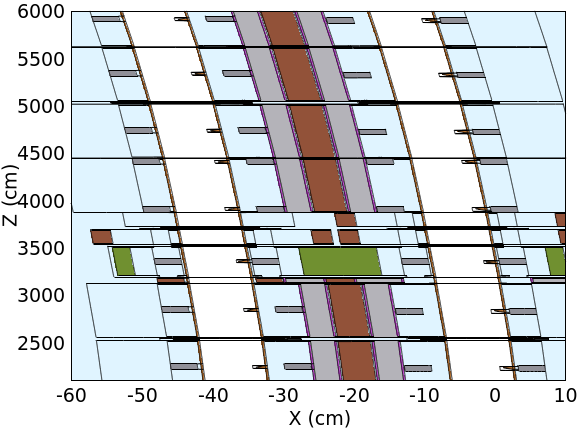 Dipole


Sexto
Quadru

Dipole
11
TDR scheme: tunnel and auxiliary tunnel maze
The dose level in the tunnel is so high that would damage cables, fibers and electronics.
Add lead/concrete block to protect the cables on the cable trays. The cable trays are located in the inner wall. 
Auxiliary tunnels with mazes are designed to contain all electronics.
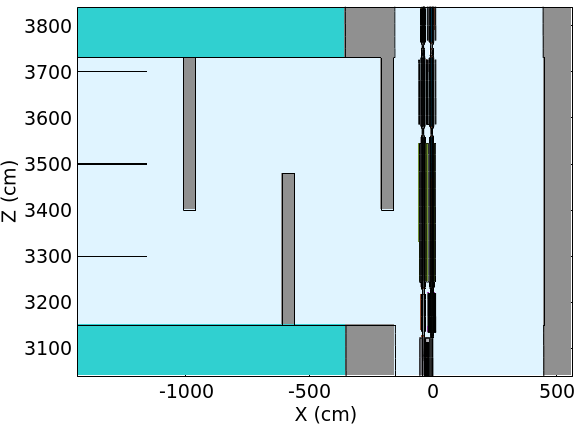 2.5m
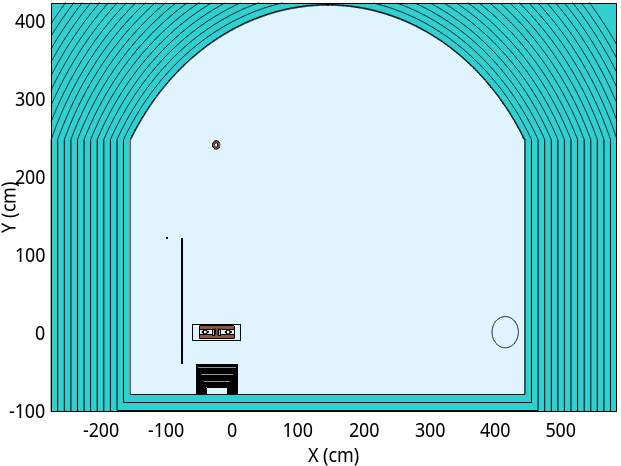 5.8m
booster
3.5m
3.5m
5m
internal
Lead/concrete block
external
6m
2.5m
2.5m
collider
support
0.5m
0.5m
0.5m
cable trays
12
Content
Design criteria and photon absorber @FCC
CEPC TDR shielding scheme v.s. photon absorber scheme
Prompt dose level in the tunnel for TDR scheme
Protection of radiation-sensitive equipment
Cables, electronics, optical fiber …
Induced dose level in the tunnel for TDR scheme
TDR shielding scheme v.s. photon absorber scheme
Induced/Prompt dose level in the tunnel
Magnet shielding for photon absorber scheme
Conclusion
Prompt dose level for TDR scheme
@ttbar SR
Internal wall: 600kGy/y, external wall: 70kGy/y
Internal wall:50kGy/y,
Dose level caused by beamloss is much lower than that caused by SR. Dose level @Z/WW is also negligible.
@Higgs SR
Internal wall: 180kGy/y, external wall: 60kGy/y
Internal wall 30kGy/y, 






After 18 years operation, the cumulative absorbed dose to the outer ring cable (950 kGy) remains below the upper limit (1 MGy). By the lead/concrete shielding, the cumulative absorbed dose to the inner wall cables decrease from 4.8MGy to 550 kGy, lower than 1 MGy upper limit, so that the cables are safe.
Without lead/concrete shielding
With lead/concrete shielding
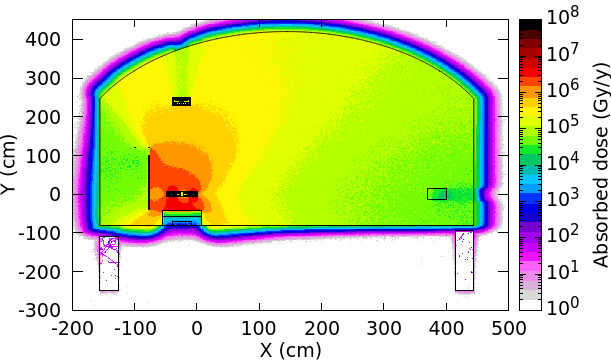 internal
external
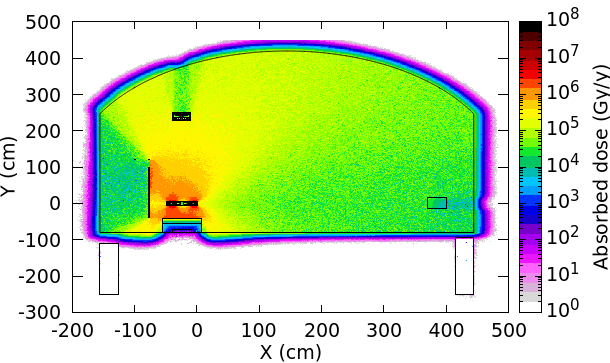 internal
external
14
Radiation protection for cable insulation
The cables next to quadrupoles and sextopoles are safe since the magnet cores are good shielding block. 
Accumulated absorbed dose < 800 kGy, around quadrupoles				 < 8 MGy, around sextopoles
Safe for polyethylene or epoxy resin insulations. However caution is advised. 
The other cables next to equipment needs radiation hardening.
Cables with SiO2/ceramic insulation and organic cover
During equipment installation, organic materials are used to protectthe ceramic from damage. 
Multilayer insulations with wire meshing
Assume 10k RMB per cable, 78160 cables signify 790M RMB
Plan to test the feasibility of composite insulation layer cables.
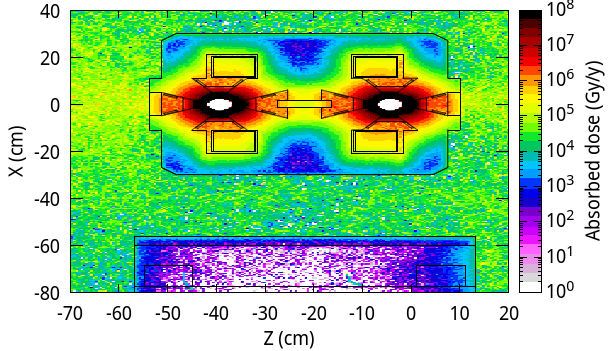 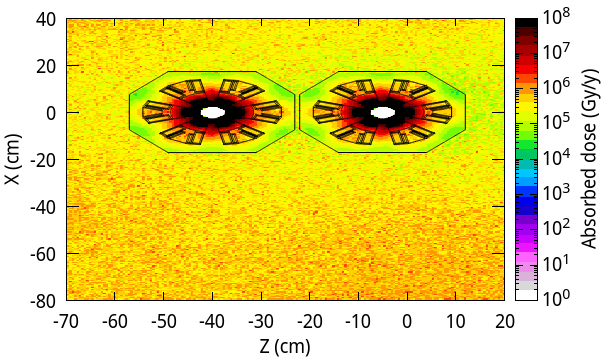 15
Radiation protection for electronics for TDR scheme
For electronics






With a 3-leg maze, radiation in the auxiliary tunnel decreases to a safe level
Number of electronics (power supply): ~ 26000 for magnets, ~ 30000 for vacuum system, ~ 12000 for BPM 
198 auxiliary tunnels supply enough space to contain all electronics.
Alternatively, by shielding with 20cm lead and 20cm concrete, radiation in gaps between supports decreases to a safe level.
16
Radiation protection for fiber/cables for TDR scheme
Upper limit for ordinary optical fiber: accumulated absorbed dose < 100 GyUpper limit for radiation-resistant optical fiber: accumulated absorbed dose < 10 kGy




Radiation-resistant optical fibers are safe in the inner trench with 30cm concrete cover and safe in the outer trench with thinner-than-10cm concrete cover.
Ordinary optical fibers are safe in outer trench with 30cm concrete cover.
For cable insulations (polyethylene, etc.) on the cable trays: accumulated absorbed dose  <1 MGy
Use 2cm-thick 2m-high lead sheet, or 10cm-thick 2m-high concrete blockto shield radiation.Cost: 830M RMB for lead, or 30M RMB for concrete
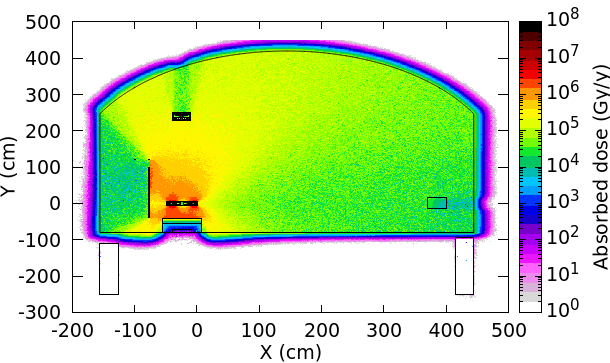 @Higgs
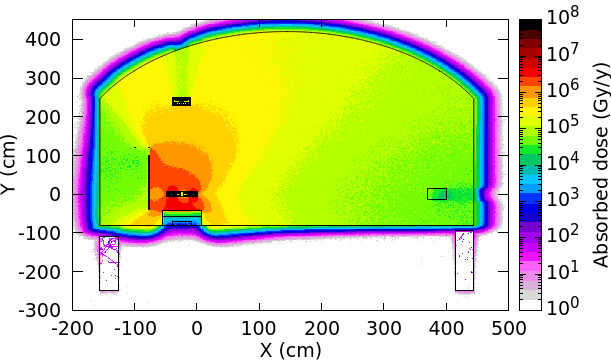 @ttbar
17
Induced dose-eq, 10min after shutdown for TDR scheme
For 4 operations (120/45.5/80/180 GeV), simulate the induced dose-eq caused by SR and random beam losses.
The dose-eq after 1-year running and 10-min shutdown is shown below
@Higgs operation：1m away from equipment <1 uSv/h，surface of equipment ~10 uSv/h
SR				                               random beam losses









Similar radiation level around the end of BEPCII Linac. Working 500h per year
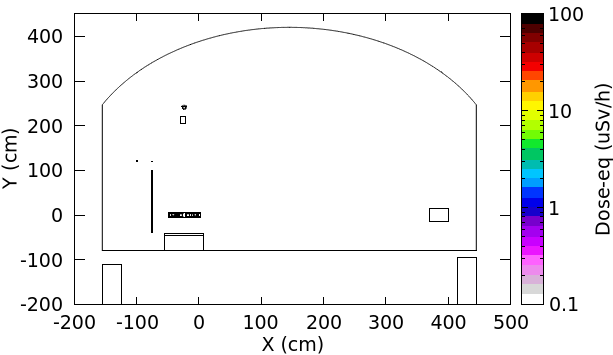 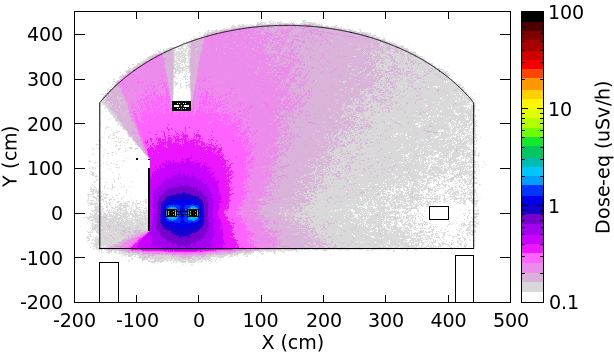 18
Induced dose-eq, 10min after shutdown for TDR scheme
@Z operation: 1m away from equipment <2 uSv/h， surface of equipment ~ 20 uSv/h
SR can be negligible









A little higher than radiation level around around the end of BEPCII Linac. Working ~100h per year.
@ WW operation: 1m away from equipment <1 uSv/h， surface of equipment ~10 uSv/h
SR can be negligible
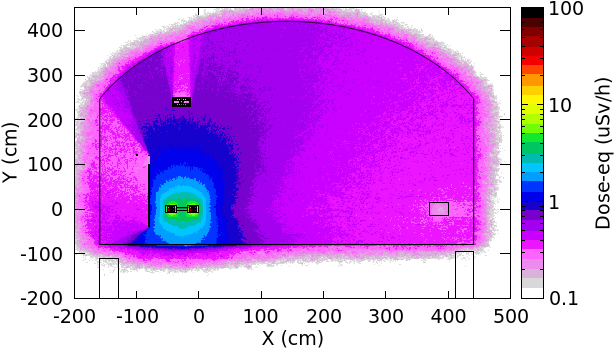 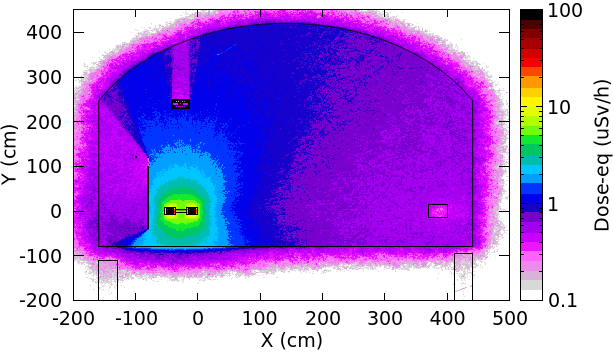 19
Induced dose-eq, 10min after shutdown for TDR scheme
@ttbar operation： 1m away from equipment <20 uSv/h， surface of equipment >100 uSv/h
SR 						 random beam losses








Higher than the radiation level around BEPCII positron target. Considering 5mSv/a as the upper limit for workers, a short time (~10h) stay is permitted.
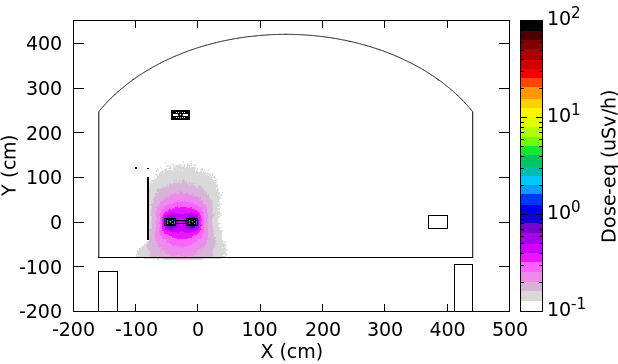 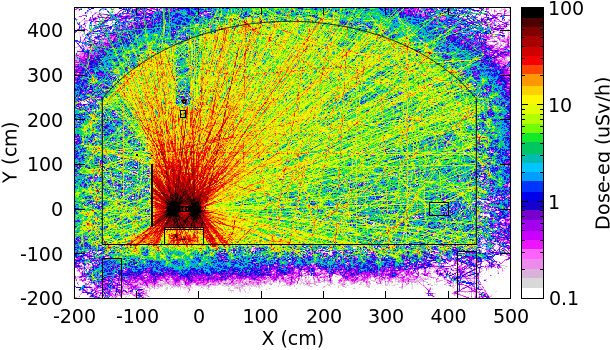 20
Induced dose-eq, 1day after shutdown for TDR scheme
@ttbar operation： 1m away from equipment <5 uSv/h， surface of equipment >10 uSv/h
SR







Considering 5mSv/a as the upper limit for workers, a long time (~200h) stay is permitted. So the induced radiation levels for all operations are acceptable.
Slightly higher than the dose-eq @Z/WW operation.
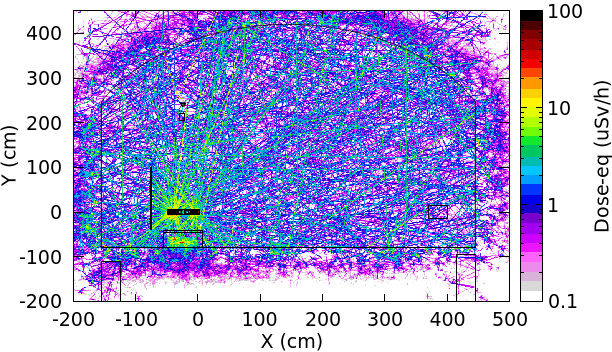 21
Prompt dose level comparison between TDR scheme and Photon absorber scheme
TDR                                                                                                                         @ttbar SR




                                                                  
				         @Z beamloss


@ttbar, the absorbed dose for TDR scheme is higher, but using the concrete/lead block can reduce the absorbed dose around the inner side of the tunnel where the cable trays are.
Photon absorber scheme
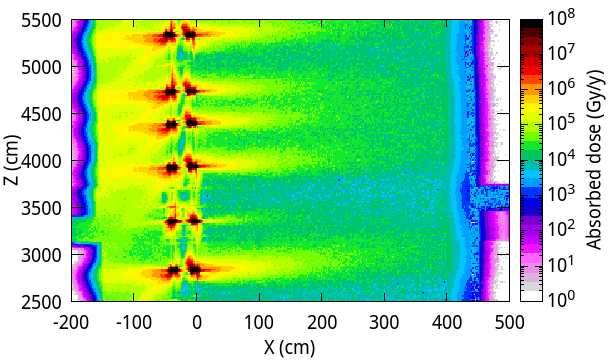 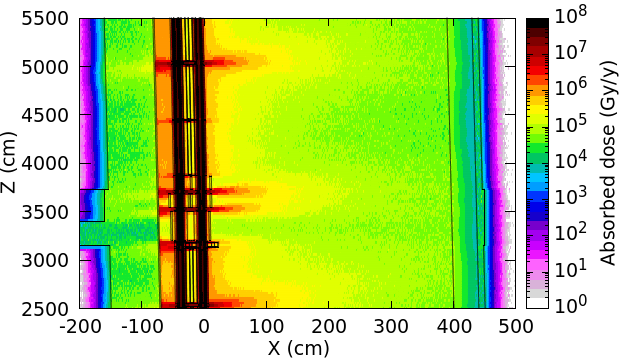 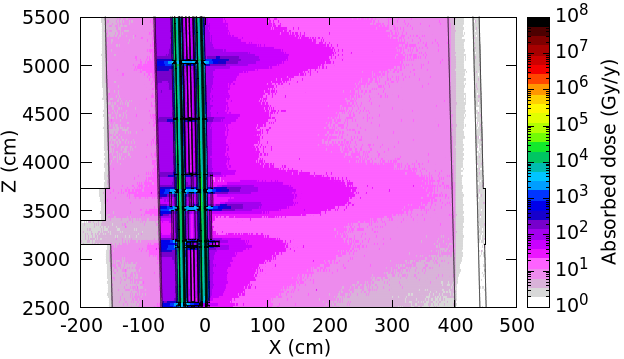 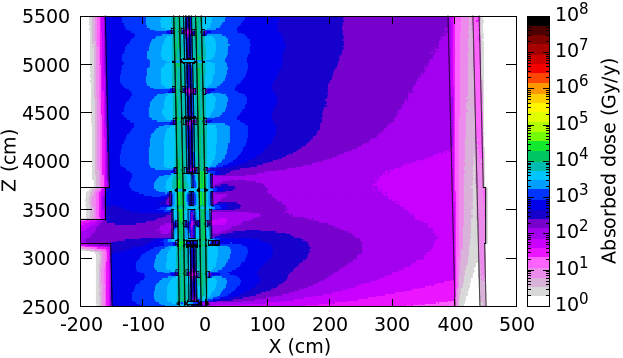 22
Induced dose-eq comparison in collider tunnel, 10min after shutdown, between TDR scheme and Photon absorber scheme
TDR scheme

                                                               
				          @ttbar SR	
                                                               

For TDR scheme, @ttbar operation, the induced dose-eq is higher, it is better to wait more time

                                                               
                                                               @Z beamloss

		
		
@Z operation, the radiation level using TDR scheme is better.
Photon absorber scheme
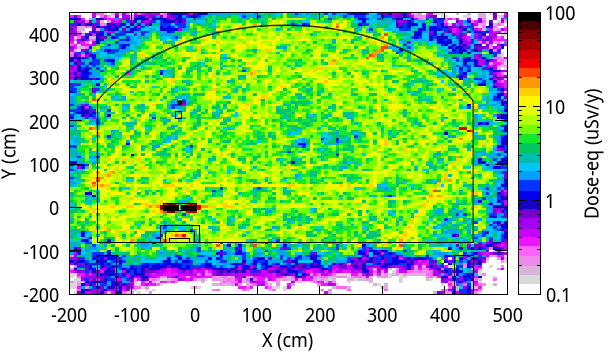 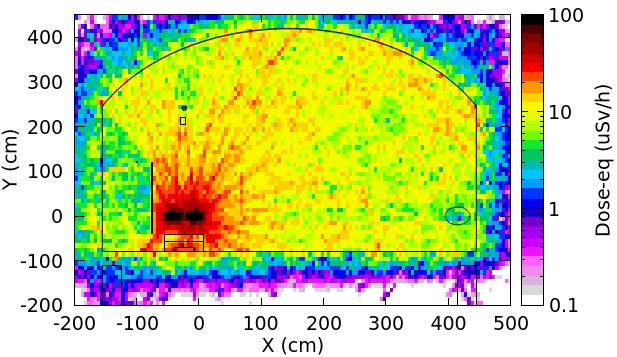 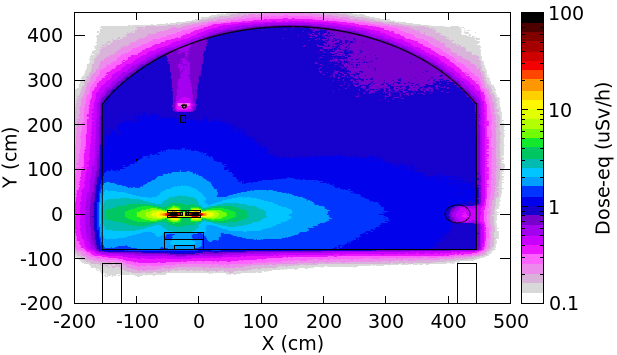 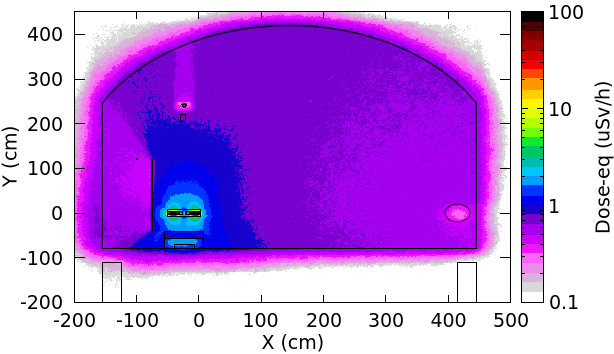 23
Radiation protection for electronics between TDR scheme and Photon absorber scheme
For photon absorber scheme, the electronics are still in auxiliary tunnel with maze
24
Radiation protection for fiber, cable insulation between TDR scheme and Photon absorber scheme
Upper limit for ordinary optical fiber: accumulated absorbed dose < 100 GyUpper limit for radiation-resistant optical fiber: accumulated absorbed dose < 10 kGy







For cable insulations (polyethylene, etc.) on the cable trays: accumulated absorbed dose  <1 MGy
Use 2cm-thick 2m-high lead sheet, or 10cm-thick 2m-high concrete blockto shield radiation.
25
Photon absorber scheme: dose to magnet insulation
Internal           External
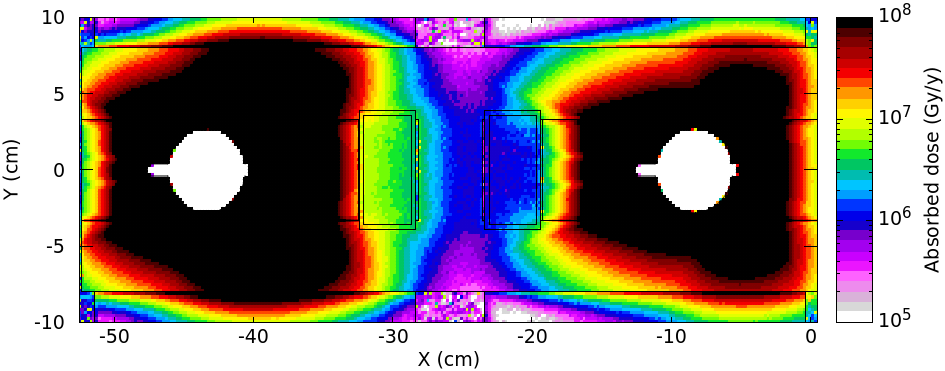 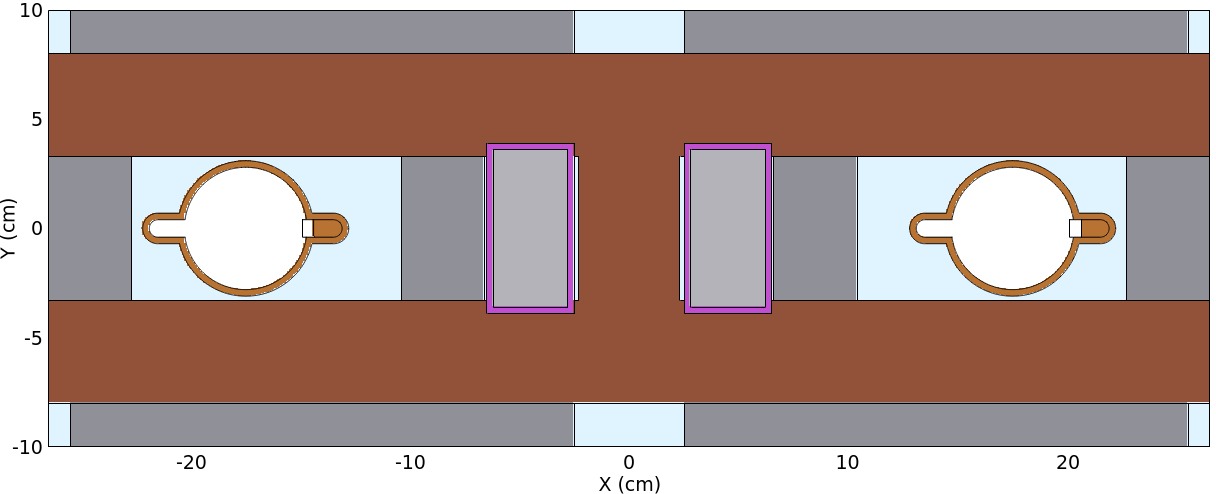 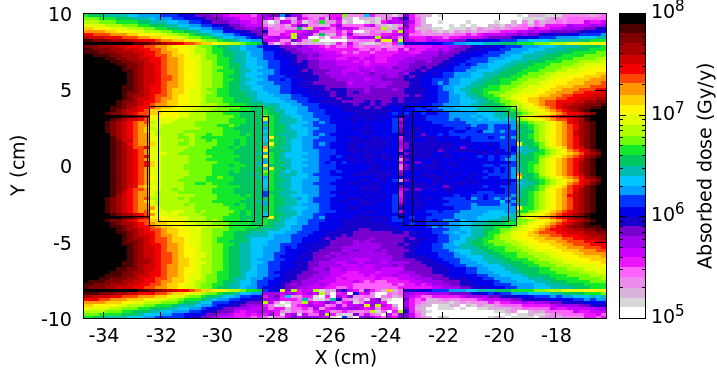 26
Photon absorber scheme: dose to magnet insulation
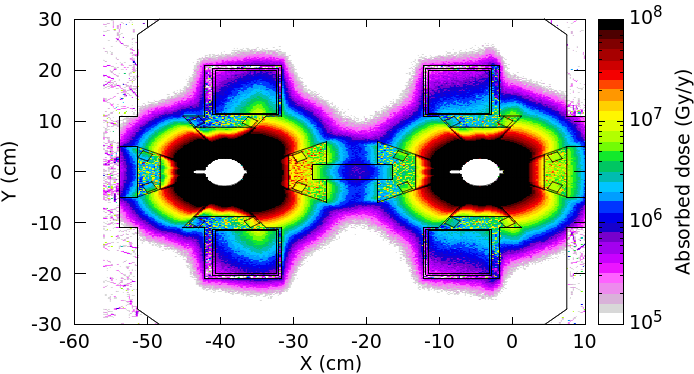 Internal           External
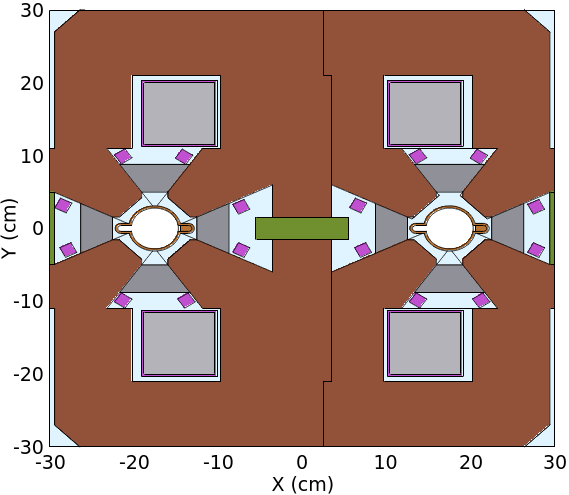 27
Summary for the comparison
28
Summary for the comparison
29
Conclusion
For TDR scheme:
The induced dose-eq levels are safe for a long-time work in the tunnel, except the short-cooling-after-ttbar-operation case.
Radiation level in the auxiliary tunnel is safe for electronics, radiation level around inner wall with shielding is safe for cables, radiation level in the trench is safe for optical fiber.
The preliminary thermal analysis shows the water cooling can bring 72% deposited heat out so that the ventilation load is acceptable.
For photon absorber scheme, 
the NEG coating process and lots risks of vacuum chamber with absorber due to welding should be carefully assess; The epoxy resin insulation in magnet cannot withstand with 38mm lead shielding, we are trying to add more shielding to protect insulation.
The induced dose-eq levels are safe for a long-time work in the tunnel. 
Electronics should be in auxiliary tunnel and optical fiber should be in trench. The cables can be probably in the cable trays without shielding.
The thermal analysis is on-going.
30
Conclusion
The photon absorber scheme has not been well optimized. However, the radiation level @ttbar operation using photon absorber scheme is better than using TDR scheme, meanwhile the radiation level @Z operation using photon absorber scheme is not.
For both photon absorber scheme and TDR scheme, challenges in design water cooling system and supporting exist.
We are currently planning a series of experiments, including the process for fixing cooling water pipes on lead, the thermal conductivity between lead and cooling water pipe, and the aging test for composite insulation layer cables.
Thank you
31
backup
32
Radiation protection for fiber, cable insulation
Upper limit for ordinary optical fiber: accumulated absorbed dose < 100 GyUpper limit for radiation-resistant optical fiber: accumulated absorbed dose < 10 kGy




Radiation-resistant optical fibers are safe in the inner trench with thicker-than-30-cm concrete cover and safe in the outer trench thinner-than-10-cm concrete cover.
Ordinary optical fibers need thicker cover or deeper trench.
For cable insulations (polyethylene, etc.) on the cable trays: accumulated absorbed dose  <1 MGy
Use 2cm-thick 2m-high lead sheet, or 10cm-thick 2m-high concrete blockto shield radiation.Cost: 830M RMB for lead, or 30M RMB for concrete
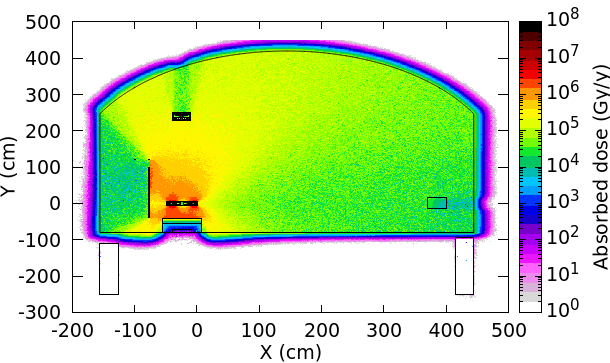 @Higgs
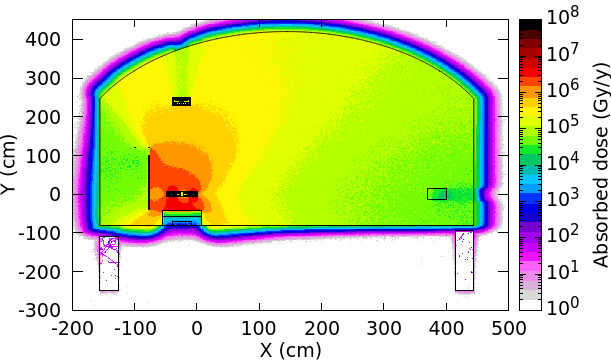 @ttbar
33